Literacy
Recognises persuasive language and the differences between fact and opinion giving appropriate explanation.
  Recognises and discusses aspects of writer’s craft, for example, theme, style, setting, character, to show an understanding of techniques.
Uses all knowledge of language to read fluently and with expression, using appropriate pace and tone, demonstrating understanding of the text.
•
Numeracy
Uses knowledge of equivalent forms of common fractions, decimal fractions and percentages, for example, 34= 0.75 = 75%, to solve problems.
• Calculates simple percentages of a quantity, and uses this knowledge to solve problems in everyday contexts, for example, calculates the sale price of an item with a discount of 15%.
• Calculates simple fractions of a quantity and uses this knowledge to solve problems, for example, find 35 of 60.
This term Primary 7 are focussing on:
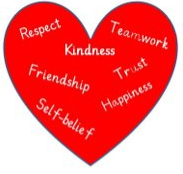 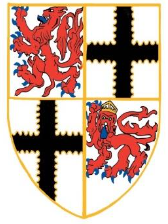 Developing our Faith 
Understand that the complementary strengths, perspectives, sensitivities, of boys and girls, men and women can enrich relationships and therefore can enrich a class, a parish and the wider
 Recognise that relationships between men and women are a mysterious and beautiful gift which always require patience and maturity to be fully appreciated..
Health and Wellbeing
Using the Zones of Regulation,  describe the process of their emotions and the effect of them on their behaviour
Investigate different careers/occupations, ways of working, and learning and training paths and  recognise the relevance of my learning, skills and interests to my future life.
Describe the physical and emotional changes during puberty, understand why they are taking place and the importance of personal hygiene.
Developing our skills for life, learning and work
Take part in an enterprise topic that helps me explore the roles and responsibilities that I might experience when it is time for me to enter the world of work. 
 Suggest ideas for a small business that we could set up. 
 Form a ‘business group’, create a business plan, and set goals. 
 Make links with skills for learning, work and life during the enterprise project. 
* Research the options I might have when it is time for me to leave secondary school.
Born for Greater Things